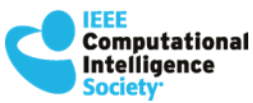 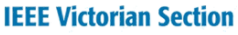 Title of poster
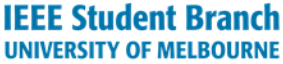 ISDAIOT 2020
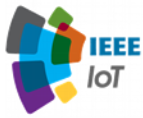 2. RESEARCH MOTIVATIONS
Presenter: 	
Presenter’s affiliation goes here
1. INTRODUCTION
Topics including, but not limited to, research motivation and how it benefits industry, community, society or any specific domain can be included here. You are welcome to add any number of visualization to make it more readable.
Introduction
This is a templet example, which can be used for poster presentation, and we encourage everyone to use this template. However you are welcome to design your own. Note that the number of sections and titles might be different in yours, depending on the topic and how you are going to cover. You are welcome to use one font for headers and one font for content, or just keep one font for the whole. Font size can be between 24-40 and is recommended. For headings for sections you can use 40 or 44. 

Literature Review
Topics including, but not limited to, introduction, literature review and business problem to be solved etc. can be presented here.

Business Question
3. METHODOLOGY, EXPERIMENTS …
Discussion
Discussion on numerical results … Your poster can also be a kind of survey poster, where challenges in the literature can be discussed. 



Please note that this only a template and presentation and headings for your poster can be quite different.
Methodology
Here you can present your methodology, ideas or solution to a specific problem.
4. FUTURE WORK/RECOMMENDATION?CONCLUSION …
Highlight important things here including finding. It is your choice to design your poster in a way that you believe it should be.

You can add references and acknowledgment here.

One page for poster is accepted, and you are welcome to use any font size between 24-40 to cover your research.